Using computers in science
By: Yasmeen Sahoury (8H)
How do computers help students with science?
Computers help students in science by having a search app/option called “google” or “safari” which students use to search for anything they need or scientific answers and open webs that help them with their lab results and conclusions . Just like any other topic, computers are used to save data of tests and experiments that had been done or are in the maxing.
What are the benefits of using computers in science?
They allow us to analyze huge data sets.
They run analyses far quicker than writing them down on paper.
We see people using them to run simulations and build electronic models.
Can store vast amounts of information and reduce waste.
Helps sort, organize, and search through information
Why do students use computers in science?
Students may use computers in science for doing a live worksheet or homework.
Students may use computers in science for this app called “kahoot” where the teacher puts questions and options and the students have to choose from the options which answer is right.
Students may use computers in science for projects and presentations 
Students may use computers in science for research 
Students may use computers in science for classes from distances (online) when unable to accompany class.
Using computers in biology
You can use computers in biology by searching us videos of professional scientists and doctors using AI’s to simulate operations. 
You can also use computers in biology to take advanced results
Using computers in physics
You can use computers in physics to analyze and visualize data , communicate results, run online experiments and monitoring equipment. 
You can also use computers in physics for examples and help online , you can also have a partner through a web instead of having to meet up in person.
Using computers in chemistry
You can use computers in chemistry by having one tab opened on the periodic table and another tab opened on your lab report and work.
You can use computers to assist in solving chemical problems, and use the calculator that is programmed into the  computer if you forgot your own.
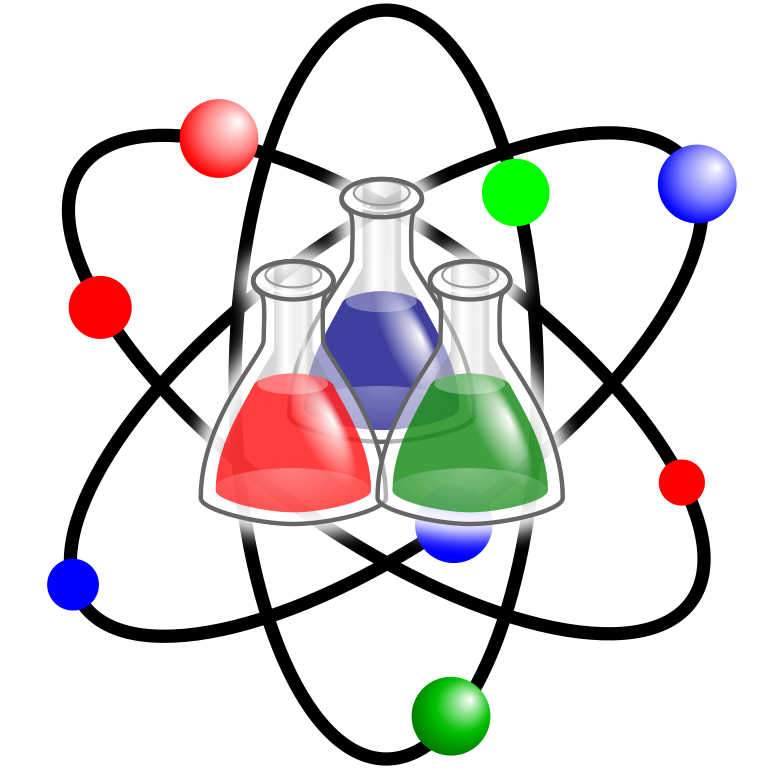 Thank you for reading
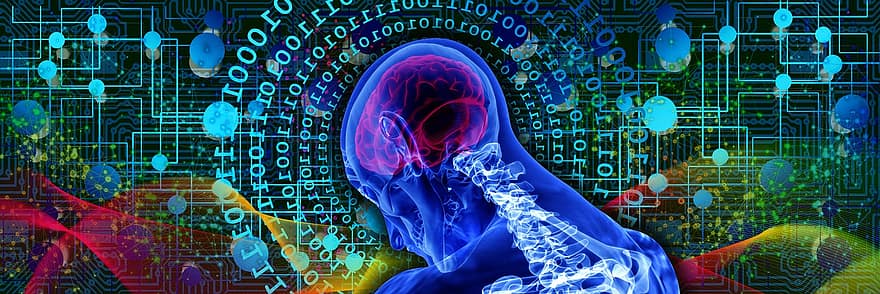